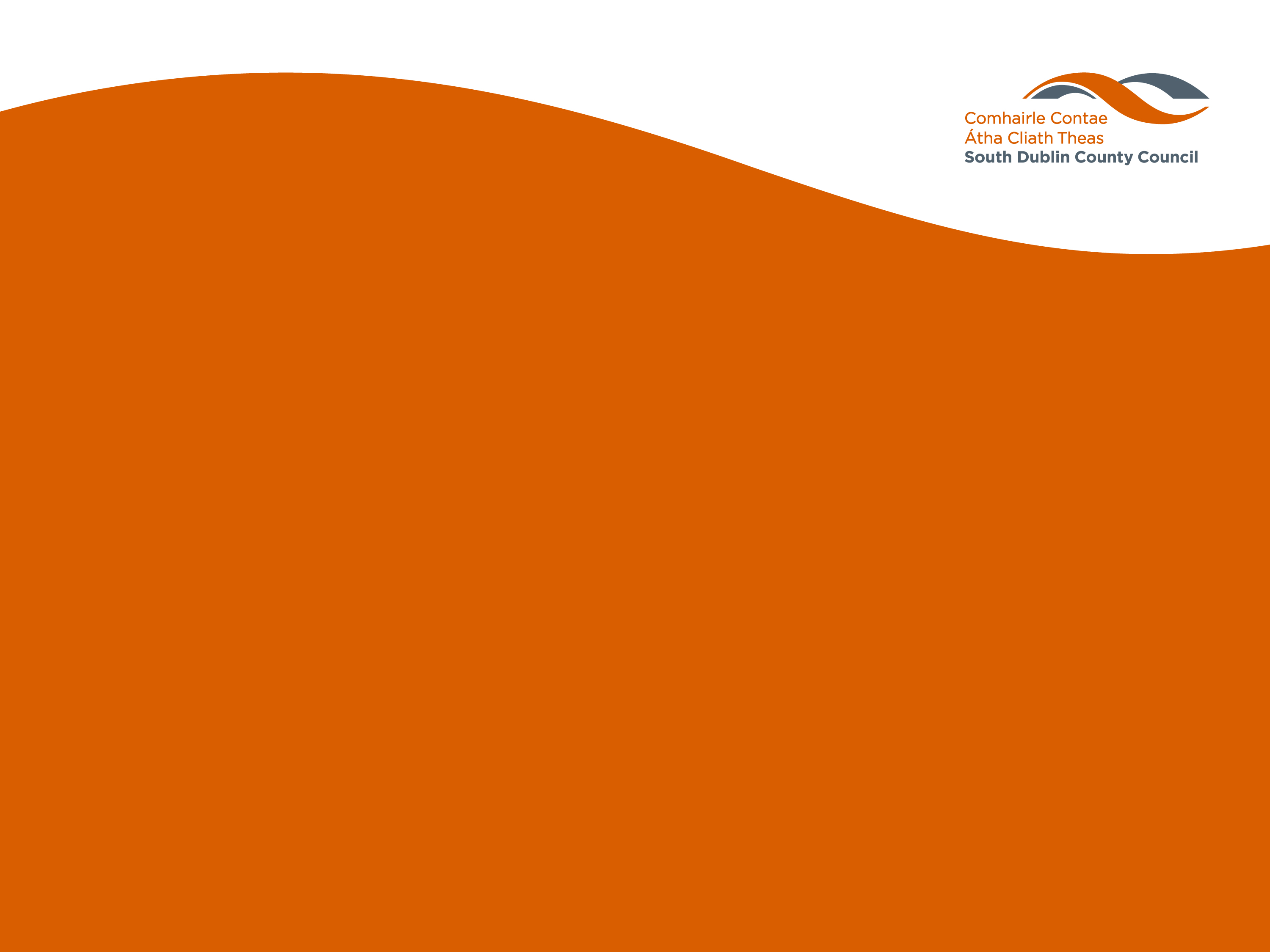 2024 Roadworks Programme
Clondalkin, Newcastle, Rathcoole, Saggart and Brittas Area Committee Meeting- January 2024
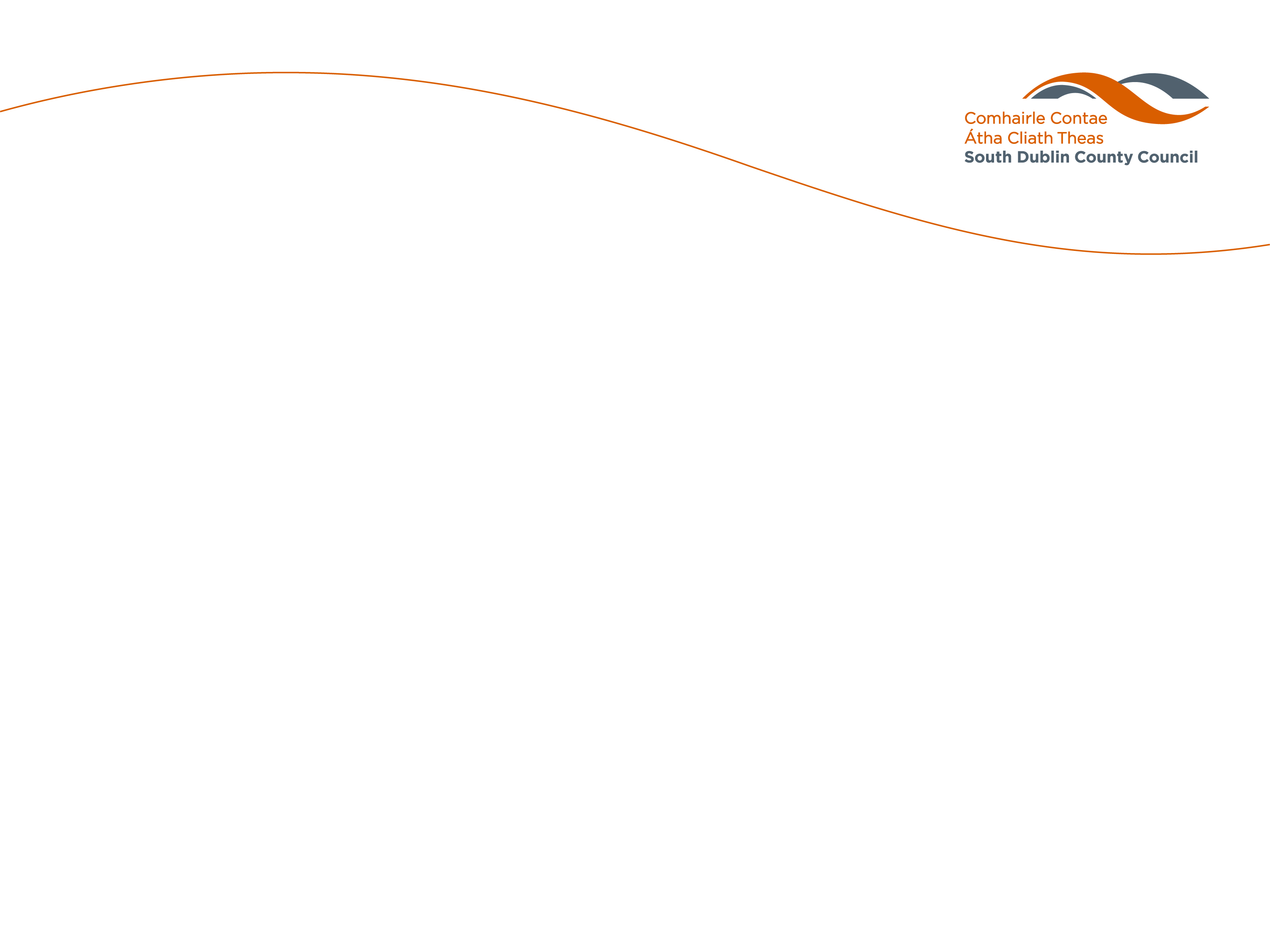 Summary

Total Budget 2023 - €8.15m
Total Budget 2024 - €8.9m

Road Resurfacing – €3.2m*
Footpath Repairs/Improvements - €3.9m*
Cycle Track Maintenance - €400k
Social Housing Estate Upgrades - €300k 
QBC Upgrades - €100k
Routine Maintenance Works - €1m**
* Figure incorporates overhead costs (plant hire, enabling works) and programme contingency
**Includes hedge cutting, line marking, drainage works etc.
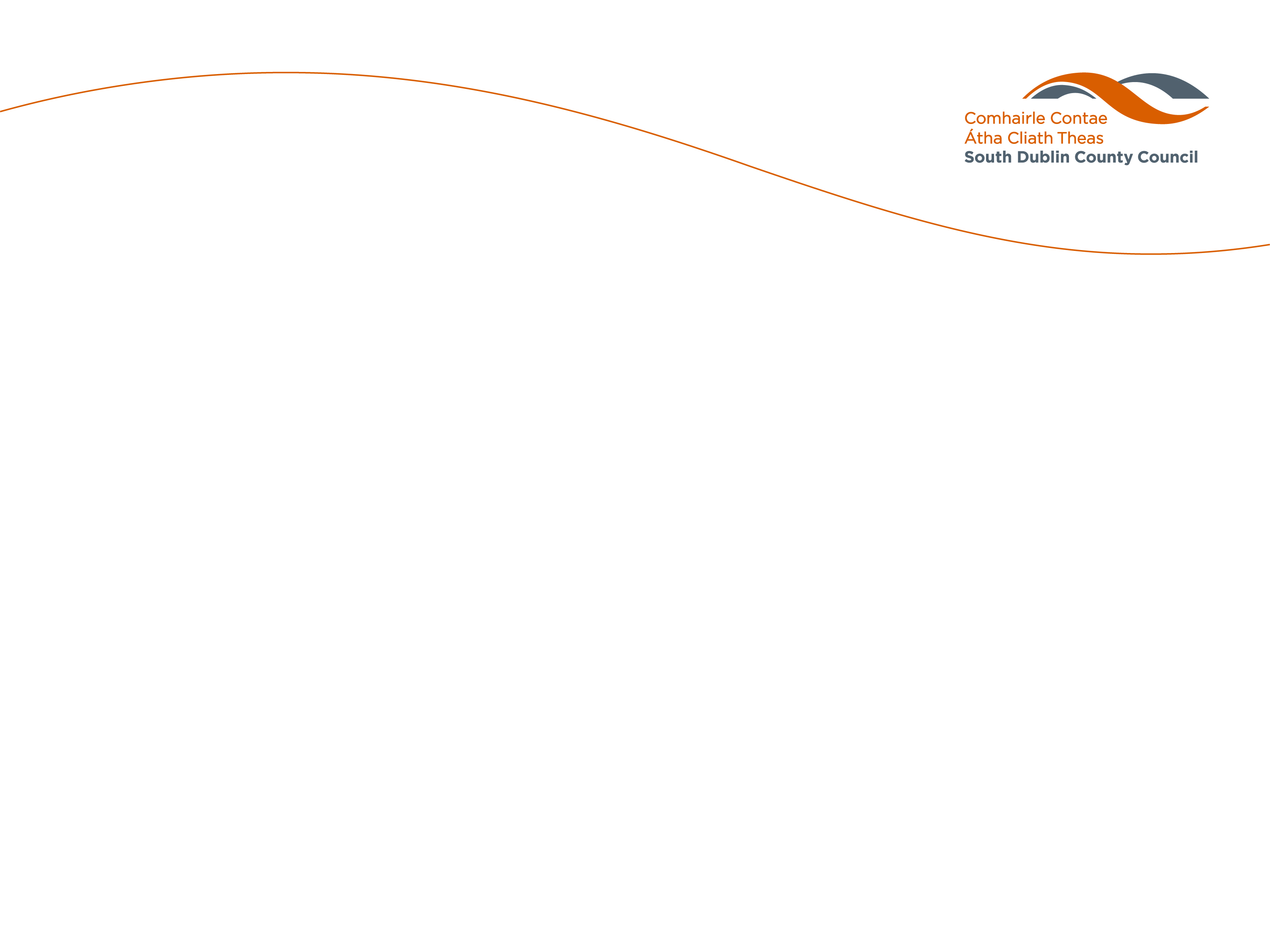 Summary – Clondalkin, Newcastle, 
			Rathcoole, Saggart & Brittas

Total Budget 2024 - €2,140,000

Road Resurfacing – €830,000
Footpath Repairs/Improvements - €680,000
Cycle Track Maintenance - €130,000
Social Housing Estate Upgrades - €110,000
Routine Maintenance Works - €250,000
Contingency - €50k
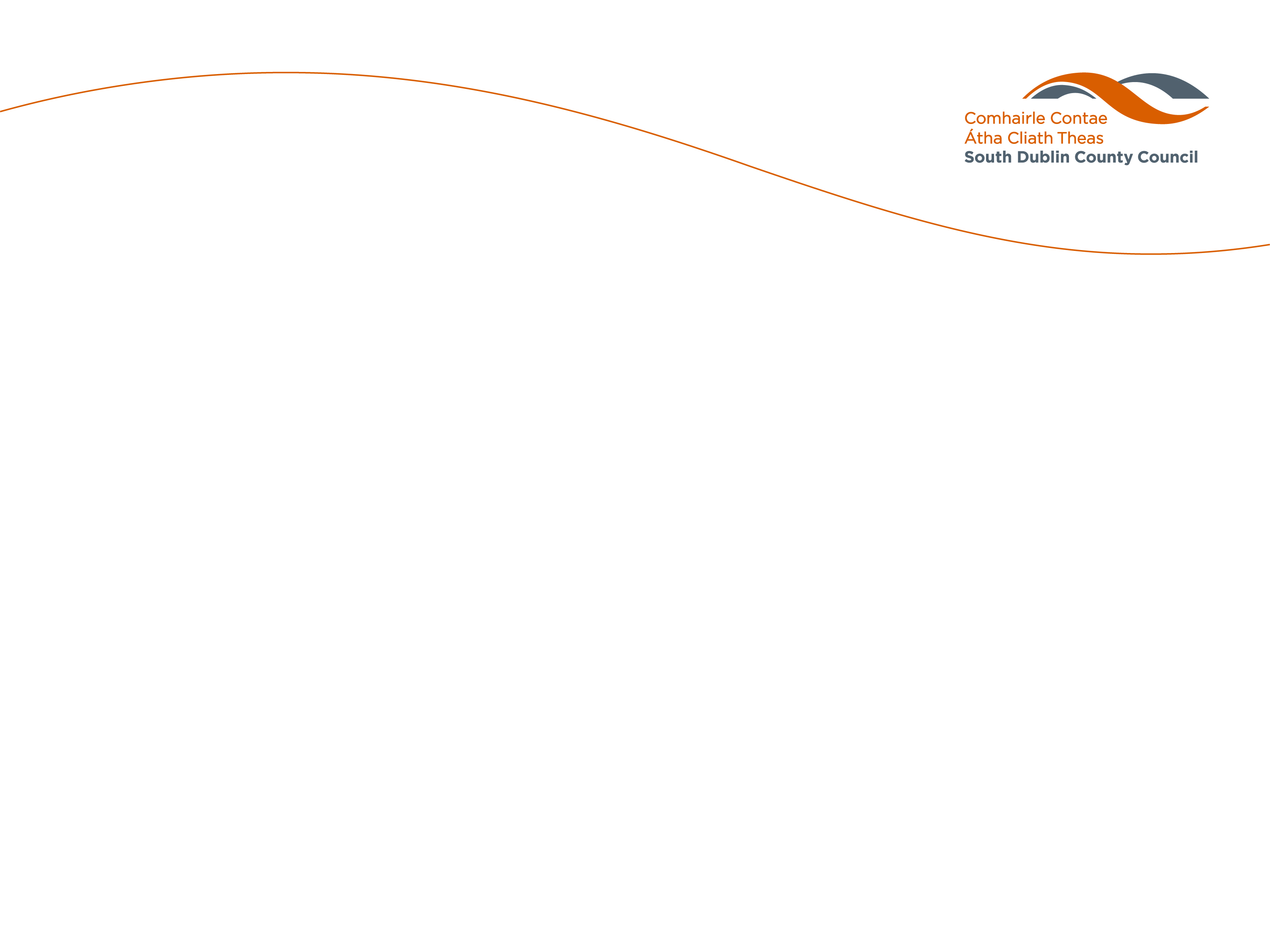 Summary
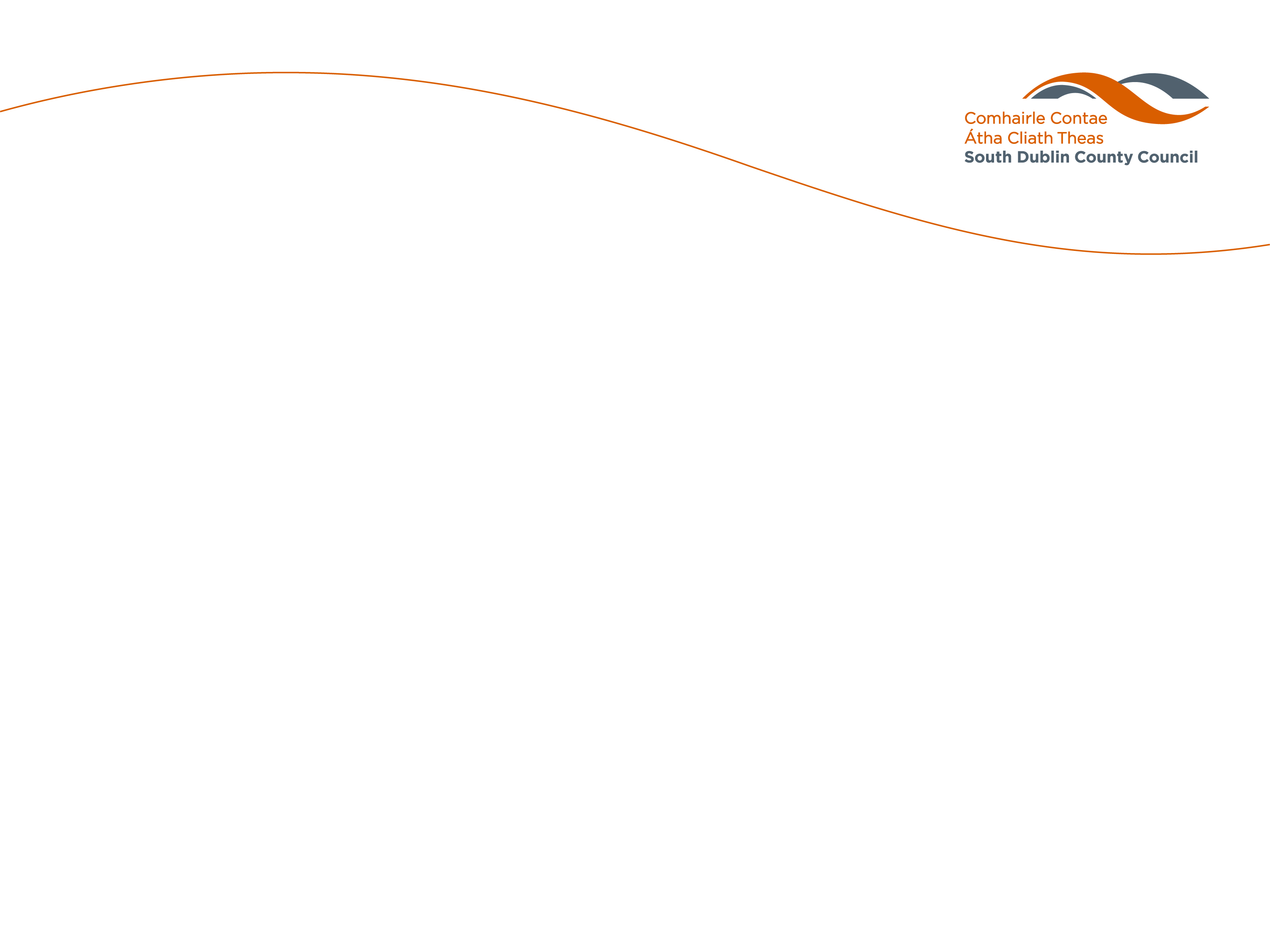 Clondalkin, Newcastle, Rathcoole, 
Saggart and Brittas LEA
Road Resurfacing - €830,000
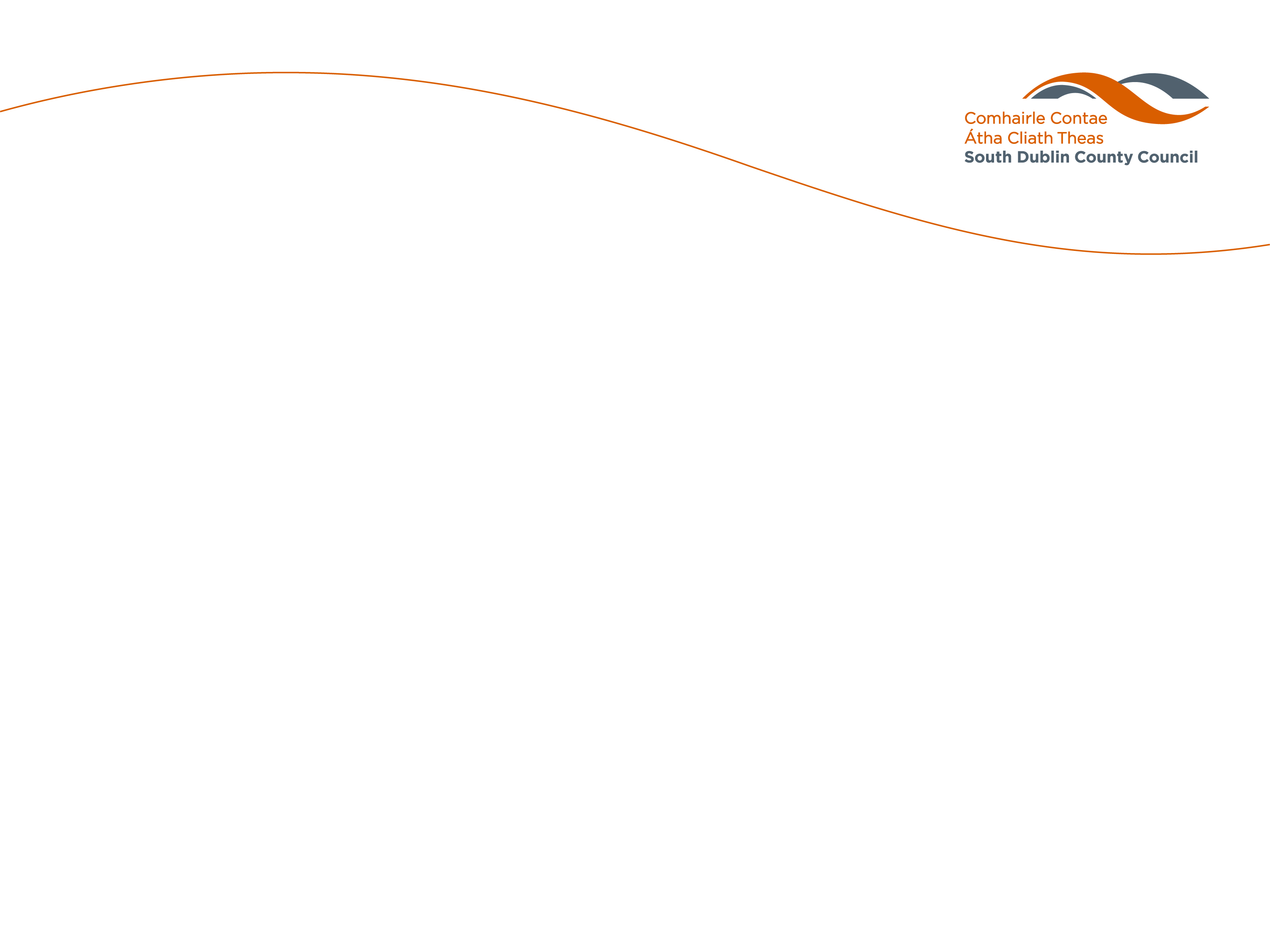 Clondalkin, Newcastle, Rathcoole, 
Saggart and Brittas LEA
Footpath Repair - €680,000
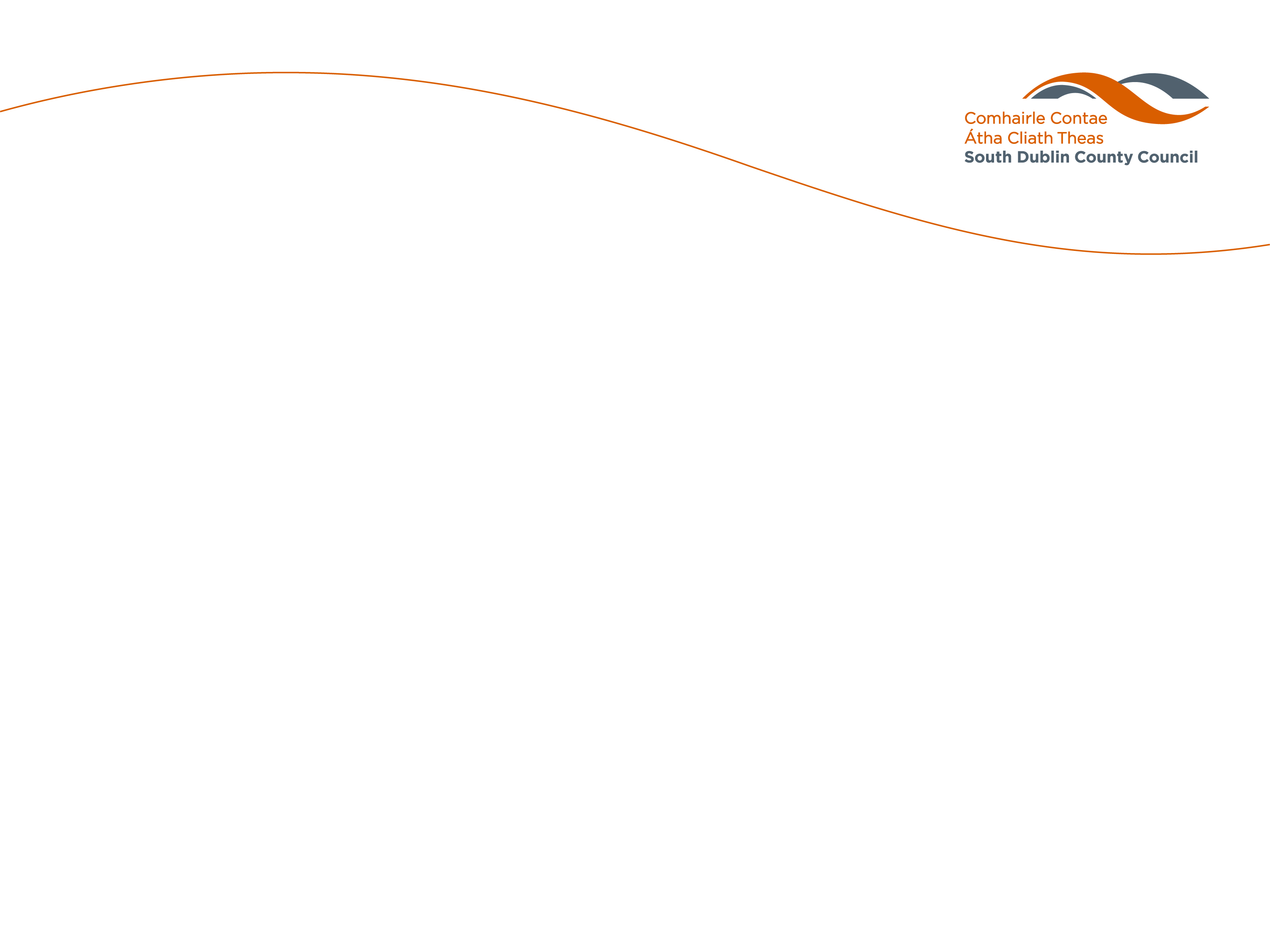